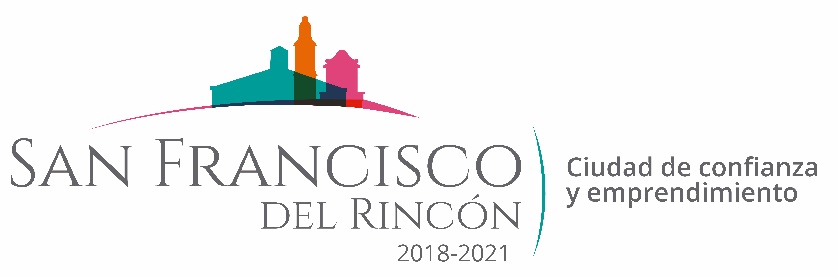 REPORTE MES DE JULIO  MAQUINARIA
TRABAJOS EN LA COMUNIDAD DE SAN IGNACIO
CANTIDAD
UNIDAD
FECHA INICIO
FECHA TERMINO
CONCEPTO
ML
31/07/2020
27/07/2020
600
EXCAVAR Y ATERRAR LINEA DE AGUA POTABLE
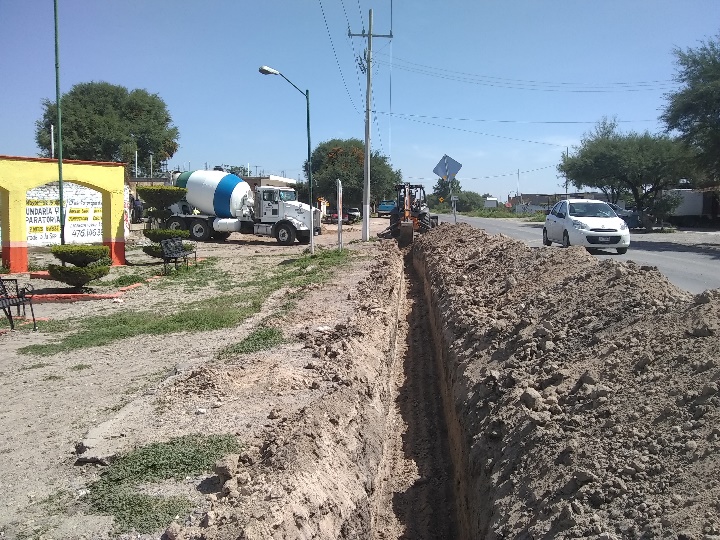 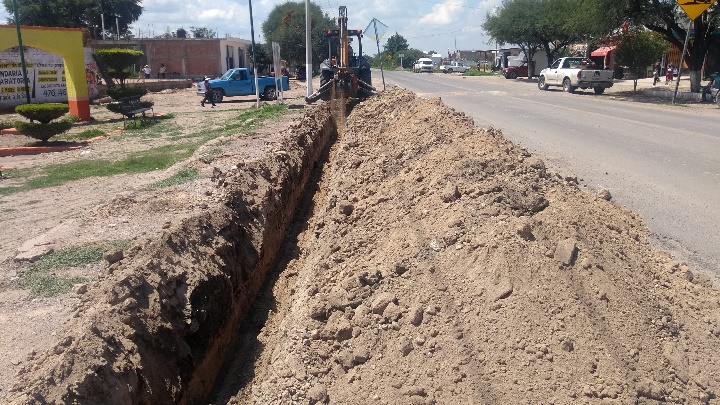 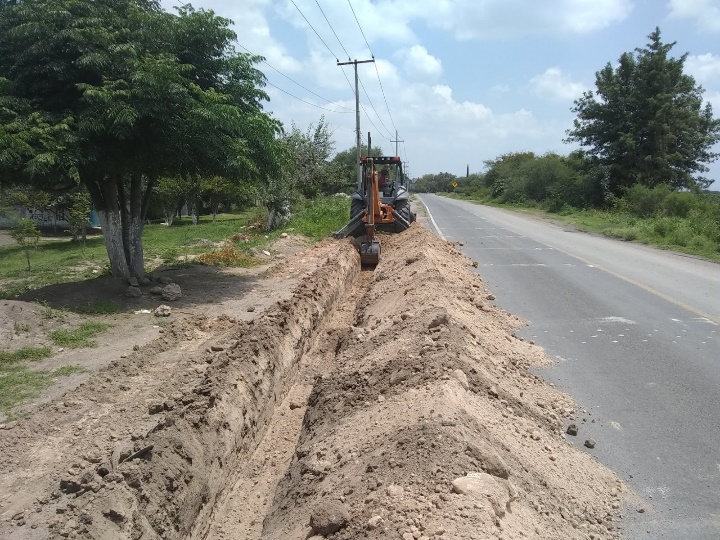 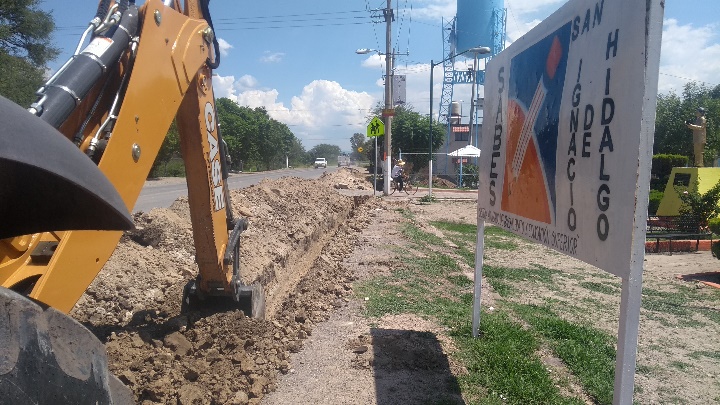